Elementary Linear Algebra
Howard AntonCopyright © 2010 by John Wiley & Sons, Inc. 
 All rights reserved.
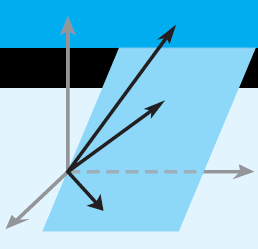 Matrices and Matrix Operations
Definition 1 A matrix is a rectangular array of numbers.  The numbers in the array are called the entries of the matrix.

The size of a matrix M is written in terms of the number of its rows x the number of its columns.  A 2x3 matrix has 2 rows and 3 columns
Arithmetic of Matrices
A + B:  add the corresponding entries of A and B
A – B:  subtract the corresponding entries of B from those of A
Matrices A and B must be of the same size to be added or subtracted
cA (scalar multiplication): multiply each entry of A by the constant c
Multiplication of Matrices
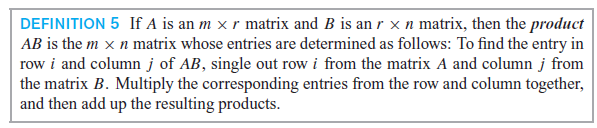 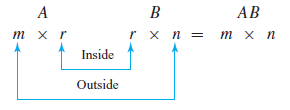 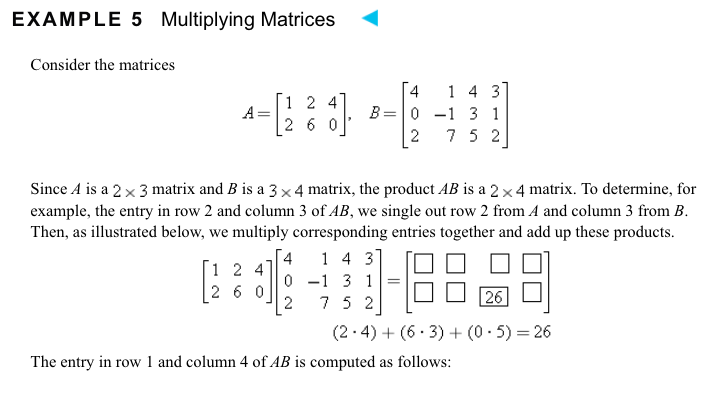 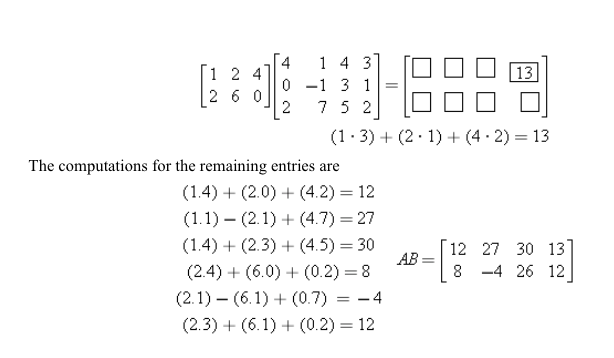